Aanbod
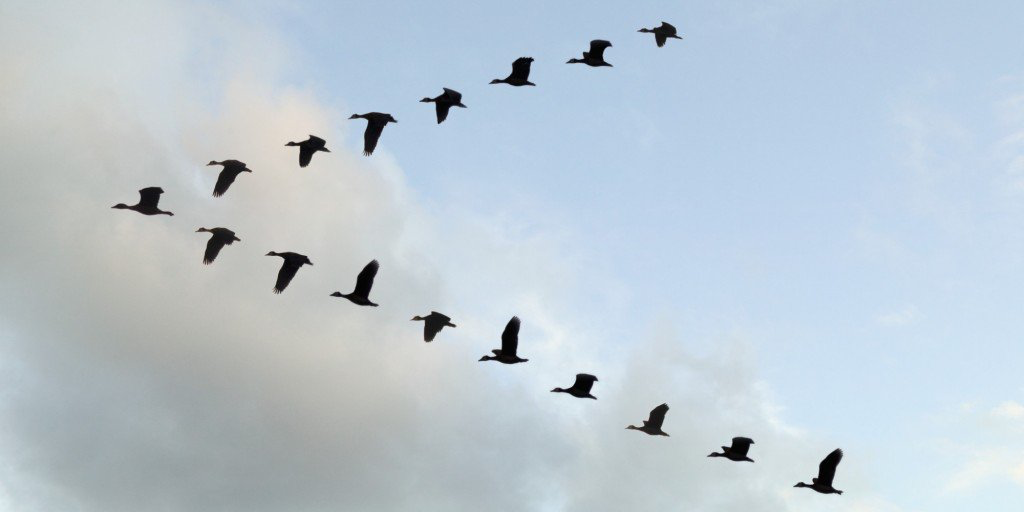 Begeleiding transformatieprojecten voor het grotere MKB (1-3 jaar) 120,- (Fundaments)
Transformatietrajecten voor ondernemers (6 maanden, vast programma) 2.500 (
Advies & sparren op aanvraag (150 per uur)
Kop tot staart projecten (kortlopend, v.a. 25 uren 120,-) 
Coaching (150) 
Spreekbeurt ?
Boek ?